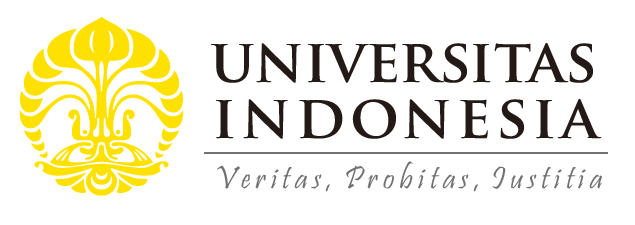 Perkembangan Bayi & Balita
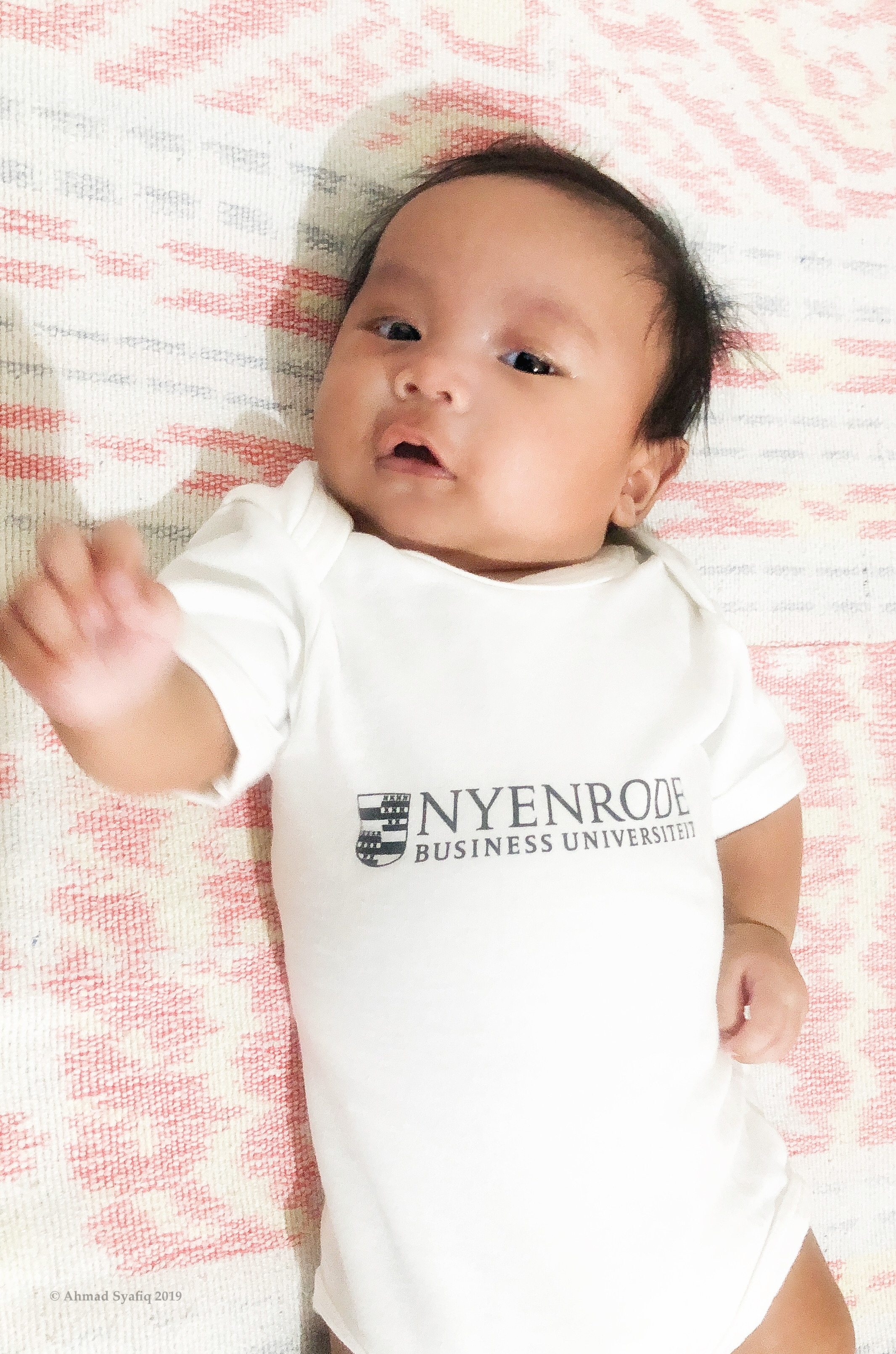 Ir. Ahmad Syafiq, MSc, PhD
Departemen Gizi Kesmas, FKM UI
Oktober 2020
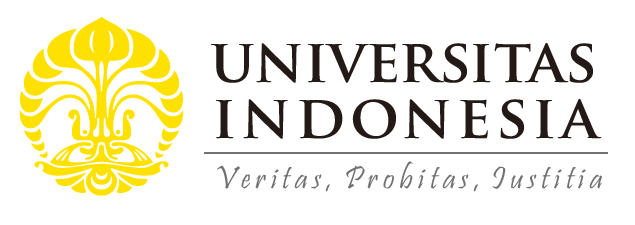 Ciri-ciri dan prinsip tumbuh kembang (1)
Perkembangan menimbulkan perubahan. Perkembangan terjadi bersamaan dengan pertumbuhan. Setiap pertumbuhan disertai dengan perubahan fungsi. Misalnya perkembangan intelegensia pada seorang anak akan menyertai pertumbuhan otak dan serabut saraf.
Pertumbuhan dan perkembangan pada tahap awal menentukan perkembangan selanjutnya. Setiap anak tidak akan bisa melewati satu tahap perkembangan sebelum ia melewati tahapan sebelumnya. Sebagai contoh, seorang anak tidak akan bisa berjalan sebelum ia bisa berdiri. Seorang anak tidak akan bisa berdiri jika pertumbuhan kaki dan bagian tubuh lain yang terkait dengan fungsi berdiri anak terhambat. Karena itu perkembangan awal ini merupakan masa kritis karena akan menentukan perkembangan selanjutnya.
Pertumbuhan dan perkembangan mempunyai kecepatan yang berbeda. Sebagaimana pertumbuhan, perkembangan mempunyai kecepatan yang berbeda-beda, baik dalam pertumbuhan fisik maupun perkembangan fungsi organ dan perkembangan pada masing-masing anak.
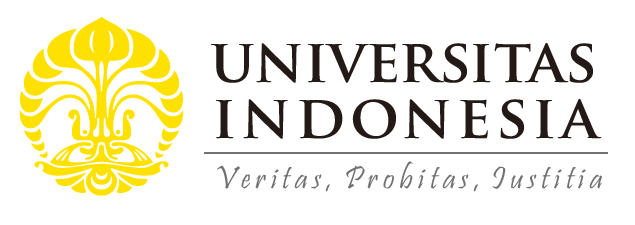 Ciri-ciri dan prinsip tumbuh kembang (2)
Perkembangan berkorelasi dengan pertumbuhan.Pada saat pertumbuhan berlangsung cepat, perkembangan pun demikian, terjadi peningkatan mental, memori, daya nalar, asosiasi dan lain-lain. Anak sehat, bertambah umur, bertambah berat dan tinggi badannya serta bertambah kepandaiannya. 
Perkembangan mempunyai pola yang tetap. Perkembangan fungsi organ tubuh terjadi menurut dua hukum yang tetap, yaitu:
Perkembangan terjadi lebih dahulu di daerah kepala, kemudian menuju ke arah kaudal/anggota tubuh (pola sefalokaudal).
Perkembangan terjadi lebih dahulu di daerah proksimal (gerak kasar) lalu berkembang ke bagian distal seperti jari-jari yang mempunyai kemampuan gerak halus (pola proksimodistal).
Perkembangan memiliki tahap yang berurutan.Tahap perkembangan seorang anak mengikuti pola yang teratur dan berurutan. Tahap-tahap tersebut tidak bisa terjadi terbalik, misalnya anak terlebih dahulu mampu membuat lingkaran sebelum mampu membuat gambar kotak, anak mampu berdiri sebelum berjalan dan sebagainya.
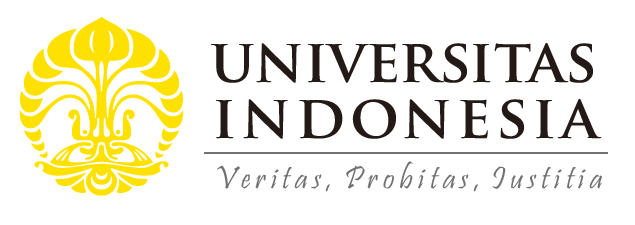 Ciri-ciri dan prinsip tumbuh kembang (3)
Proses tumbuh kembang anak juga mempunyai prinsip-prinsip yang saling berkaitan. Prinsip-prinsip tersebut adalah sebagai berikut:
Perkembangan merupakan hasil proses kematangan dan belajar. Kematangan merupakan proses intrinsik yang terjadi dengan sendirinya, sesuai dengan potensi yang ada pada individu. Belajar merupakan perkembangan yang berasal dari latihan dan usaha. Melalui belajar, anak memperoleh kemampuan menggunakan sumber yang diwariskan dan potensi yang dimiliki anak.
Pola perkembangan dapat diramalkan.Terdapat persamaan pola perkembangan bagi semua anak. Dengan demikian perkembangan seorang anak dapat diramalkan. Perkembangan berlangsung dari tahapan umum ke tahapan spesifik, dan terjadi berkesinambungan.
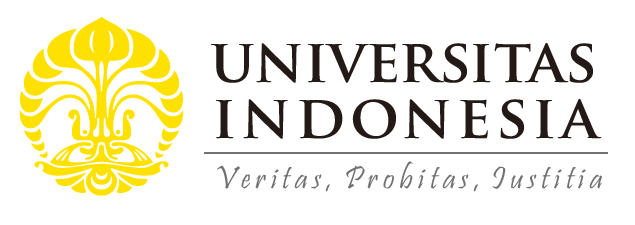 Aspek perkembangan yang dipantau
Gerak kasar atau motorik kasar adalah aspek yang berhubungan dengan kemampuan anak melakukan pergerakan dan sikap tubuh yang melibatkan otot-otot besar seperti duduk, berdiri, dan sebagainya. 
Gerak halus atau motorik halus adalah aspek yang berhubungan dengan kemampuan anak melakukan gerakan yang melibatkan bagian-bagian tubuh tertentu dan dilakukan oleh otot-otot kecil, tetapi memerlukan koordinasi yang cermat seperti mengamati sesuatu, menjimpit, menulis, dan sebagainya. 
Kemampuan bicara dan bahasa adalah aspek yang berhubungan dengan kemampuan untuk memberikan respons terhadap suara, berbicara, berkomunikasi, mengikuti perintah dan sebagainya. 
Sosialisasi dan kemandirian adalah aspek yang berhubungan dengan kemampuan mandiri anak (makan sendiri, membereskan mainan selesai bermain}, berpisah dengan ibu/pengasuh anak, bersosialisasi dan berinteraksi dengan lingkungannya, dan sebagainya.
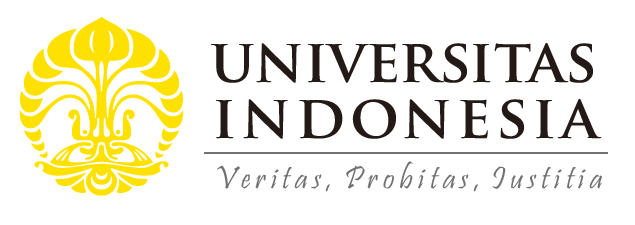 Tahapan perkembangan bayi menurut umur: 0-3 bulan
Mengangkat kepala setinggi 45 derajat
Menggerakkan kepala dari kiri/kanan ke tengah.
Melihat dan menatap wajah anda.
Mengoceh spontan atau bereaksi dengan mengoceh.
Suka tertawa keras.
Beraksi terkejut terhadap suara keras.
Membalas tersenyum ketika diajak bicara/tersenyum.
Mengenal ibu dengan penglihatan, penciuman, pendengaran, kontak.
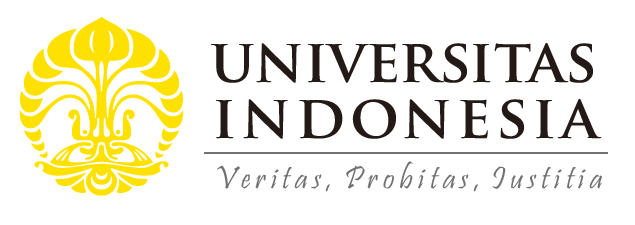 Tahapan perkembangan bayi menurut umur: 3-6 bulan
Berbalik dari telungkup ke terlentang.
Mengangkat kepala setinggi 90 derajat
Mempertahankan posisi kepala tetap tegak dan stabil.
Menggenggam pensil.
Meraih benda yang ada dalam jangkauannya.
Memegang tangannya sendiri.
Berusaha memperluas pandangan.
Mengarahkan matanya pada benda-benda kecil.
Mengeluarkan suara gembira bernada tinggi atau memekik.
Tersenyum ketika melihat mainan/gambar yang menarik saat bermain sendiri.
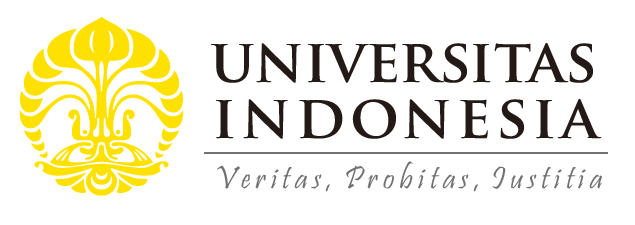 Tahapan perkembangan bayi menurut umur: 6-9 bulan
Duduk (sikap tripoid - sendiri)
Belajar berdiri, kedua kakinya menyangga sebagian berat badan.
Merangkak meraih mainan atau mendekati seseorang.
Memindahkan benda dari tangan satu ke tangan yang lain.
Memungut 2 benda, masing-masing lengan pegang 1 benda pada saat yang bersamaan.
Memungut benda sebesar kacang dengan cara meraup.
Bersuara tanpa arti, mamama, bababa, dadada, tatata.
Mencari mainan/benda yang dijatuhkan.
Bermain tepuk tangan/ciluk baa.
Bergembira dengan melempar benda.
Makan kue sendiri.
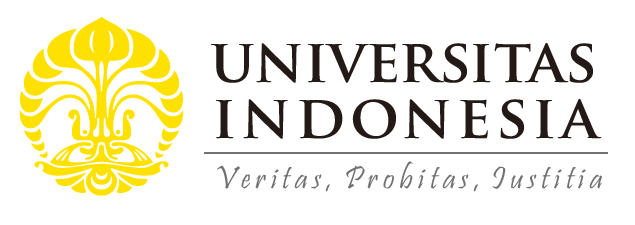 Tahapan perkembangan bayi menurut umur: 9-12 bulan
Mengangkat benda ke posisi berdiri.
Belajar berdiri selama 30 detik atau berpegangan di kursi.
Dapat berjalan dengan dituntun.
Mengulurkan lengan/badan untuk meraih mainan yang diinginkan.
Mengenggam erat pensil.
Memasukkan benda ke mulut.
Mengulang menirukan bunyi yang didengarkan.
Menyebut 2-3 suku kata yang sama tanpa arti.
Mengeksplorasi sekitar, ingin tau, ingin menyentuh apa saja.
Beraksi terhadap suara yang perlahan atau bisikan.
Senang diajak bermain “CILUK BAA”.
Mengenal anggota keluarga, takut pada orang yang belum dikenali.
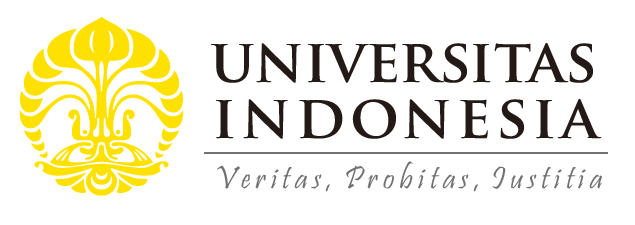 Tahapan perkembangan anak menurut umur: 12-18 bulan
Berdiri sendiri tanpa berpegangan.
Membungkuk memungut mainan kemudian berdiri kembali.
Berjalan mundur 5 langkah.
Memanggil ayah dengan kata “papa”. Memanggil ibu dengan kata “mama”
Menumpuk 2 kubus.
Memasukkan kubus di kotak.
Menunjuk apa yang diinginkan tanpa menangis/merengek, anak bisa mengeluarkan suara yang menyenangkan atau menarik tangan ibu. 
Memperlihatkan rasa cemburu/bersaing.
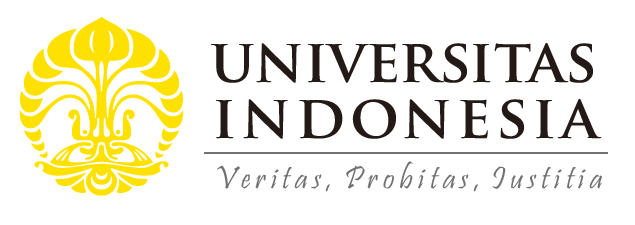 Tahapan perkembangan anak menurut umur: 18-24 bulan
Berdiri sendiri tanpa berpegangan selama 30 detik.
Berjalan tanpa terhuyung-huyung.
Bertepuk tangan, melambai-lambai.
Menumpuk 4 buah kubus.
Memungut benda kecil dengan ibu jari dan jari telunjuk.
Menggelindingkan bola kearah sasaran.
Menyebut 3-6 kata yang mempunyai arti.
Membantu/menirukan pekerjaan rumah tangga.
Memegang cangkir sendiri, belajar makan - minum sendiri.
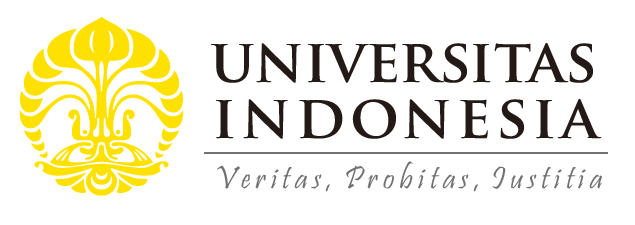 Tahapan perkembangan anak menurut umur: 24-36 bulan
Jalan naik tangga sendiri.
Dapat bermain dengan sendal kecil.
Mencoret-coret pensil pada kertas.
Bicara dengan baik menggunakan 2 kata.
Dapat menunjukkan 1 atau lebih bagian tubuhnya ketika diminta.
Melihat gambar dan dapat menyebut dengan benar nama 2 benda atau lebih.
Membantu memungut mainannya sendiri atau membantu mengangkat piring jika diminta.
Makan nasi sendiri tanpa banyak tumpah.
Melepas pakaiannya sendiri.
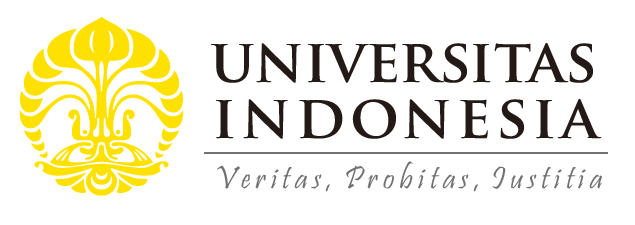 Tahapan perkembangan anak menurut umur: 36-48 bulan
Berdiri 1 kaki 2 detik.
Melompat kedua kaki diangkat.
Mengayuh sepeda roda tiga.
Menggambar garis lurus.
Menumpuk 8 buah kubus.
Mengenal 2-4 warna.
Menyebut nama, umur, tempat.
Mengerti arti kata di atas, di bawah, di depan.
Mendengarkan cerita.
Mencuci dan mengeringkan tangan sendiri.
Mengenakan celana panjang, kemeja baju.
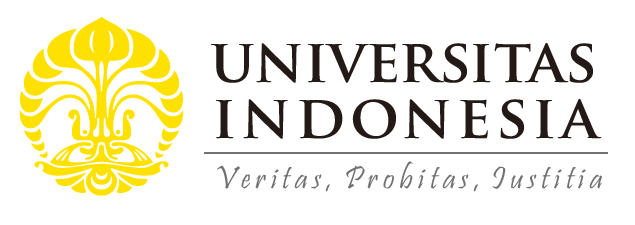 Tahapan perkembangan anak menurut umur: 48-60 bulan
Berdiri 1 kaki 6 detik.
Melompat-lompat 1 kaki.
Menari.
Menggambar tanda silang.
Menggambar lingkaran.
Menggambar orang dengan 3 bagian tubuh.
Mengancing baju atau pakian boneka.
Menyebut nama lengkap tanpa di bantu.
Senang menyebut kata-kata baru.
Senang bertanya tentang sesuatu.
Menjawab pertanyaan dengan kata-kata yang benar.
Bicara mudah dimengerti.
Bisa membandingkan/membedakan sesuatu dari ukuran dan bentuknya.
Menyebut angka, menghitung jari.
Menyebut nama-nama hari.
Berpakaian sendiri tanpa dibantu.
Bereaksi tenang dan tidak rewel ketika ditinggal ibu.
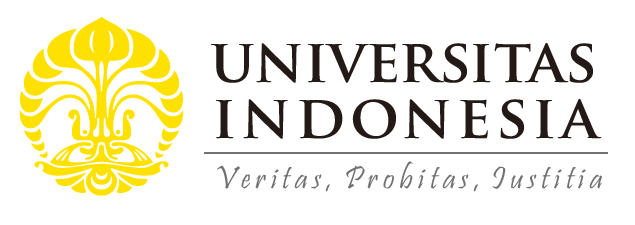 Bahan Diskusi
Apa perbedaan pertumbuhan dan perkembangan ?
Sebutkan ciri khas khas setiap tahapan perkembangan balita ?
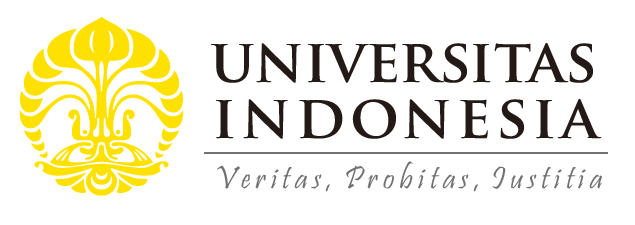 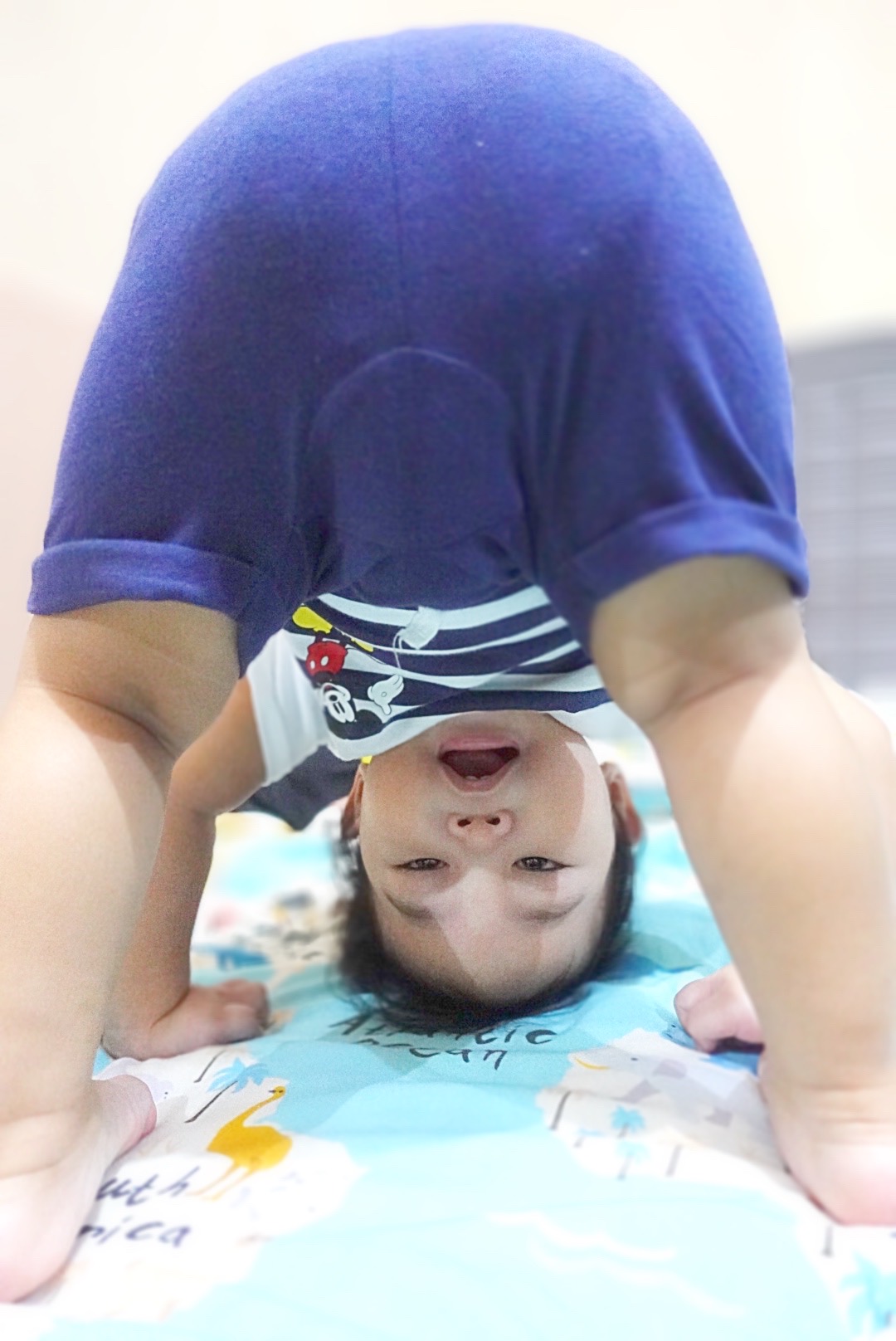 Sekian dan Terima Kasih
Pustaka: 
Kementerian Kesehatan RI. 2016. Pedoman Pelaksanaan Stimulasi, Deteksi dan lntervensi Dini Tumbuh Kembang Anak. Kemenkes RI. Jakarta.